Первое слово:
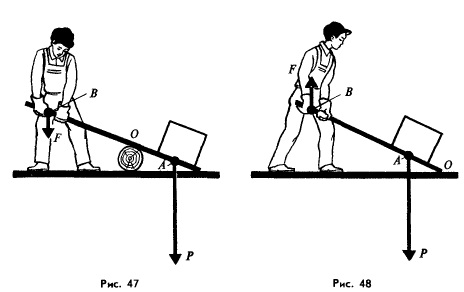 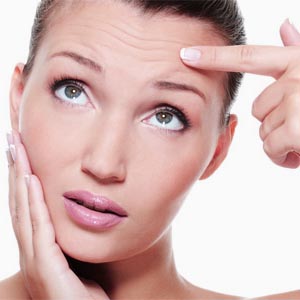 а=н
+ ые
л=е
н +
,
,
Второе слово:
п=р
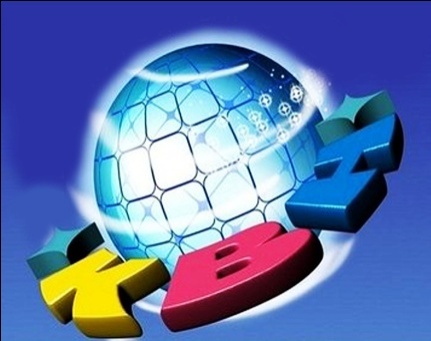 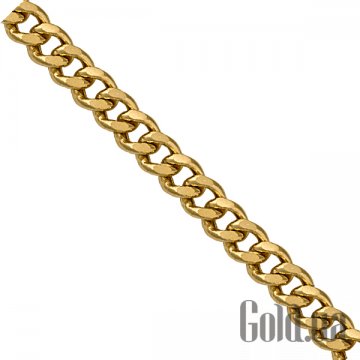 н=и
,
Третье слово:
Это соединительный союз, состоящий из одной буквы.
Четвёртое слово:
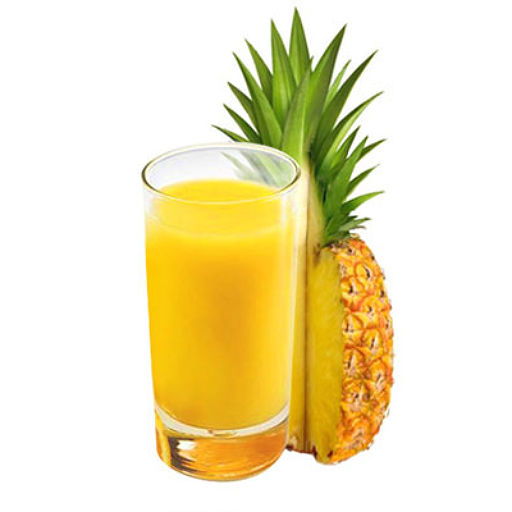 к=б
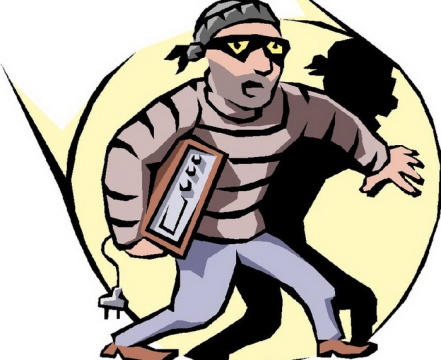 + ы
,
Пятое слово:
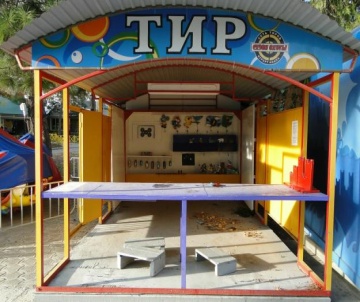 + а
т=м
ГОУ СПО ТО «БТЭП» Презентация на тему: «Необычные церкви и соборы мира»
Выполнила: Н. А. Мартыненко

2014 год  
Материал с сайта http://lifeglobe.net/entry/2873
Мы привыкли видеть классические церкви и соборы, так как рамки нашей религии не позволяют отклоняться от традиционных канонов архитектуры. Но есть в мире такие уголки, где нет никаких четких рамок по поводу того, каким должен быть собор.
Кадетская часовня при академии ВВС США в Колорадо.
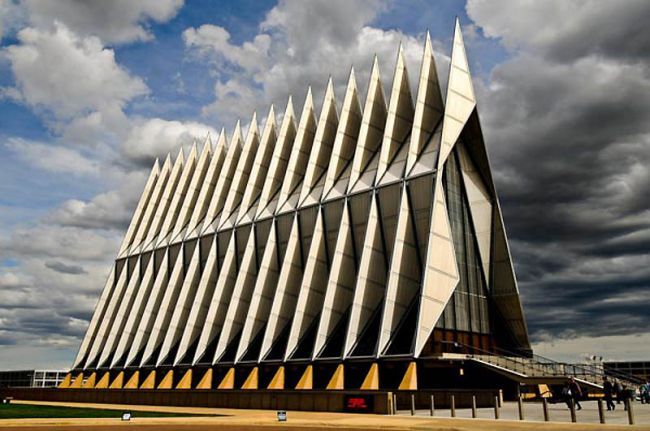 Соляной собор Сипакира в Колумбии.
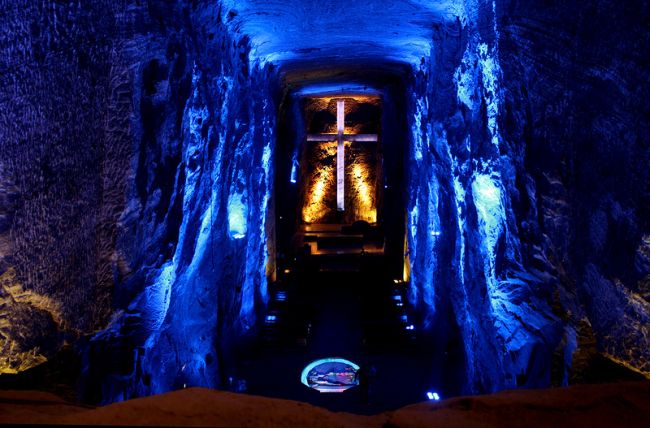 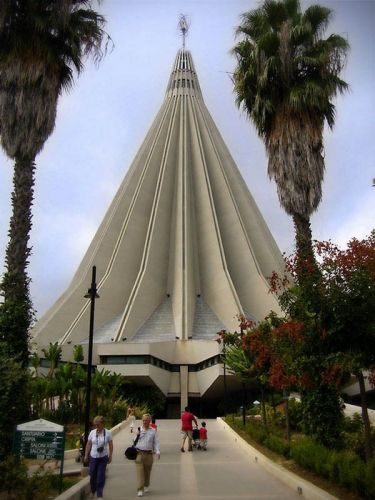 Собор "Наша леди в слезах"     в Сиракузах, Италия.
Церковь Святого Георгия в эфиопском городе Лалибэла, построенная в 13-м столетии и врытая в землю.
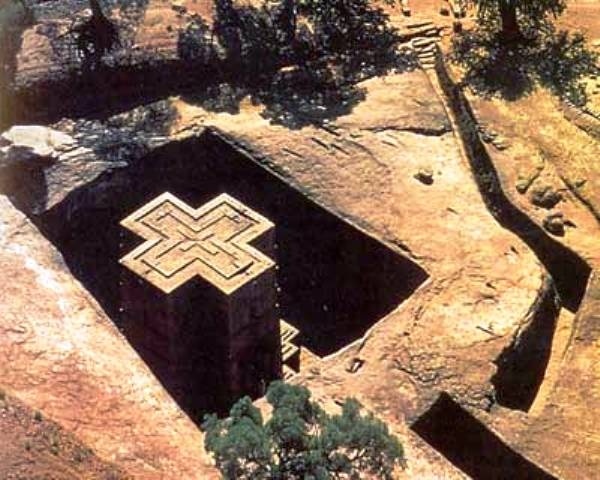 Церковь Святого Джозефа — украинская греко-католическая церковь в Чикаго.
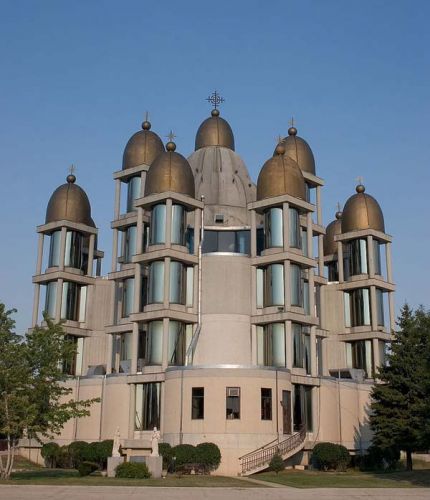 Церковь утешения в Кордобе, Испания.
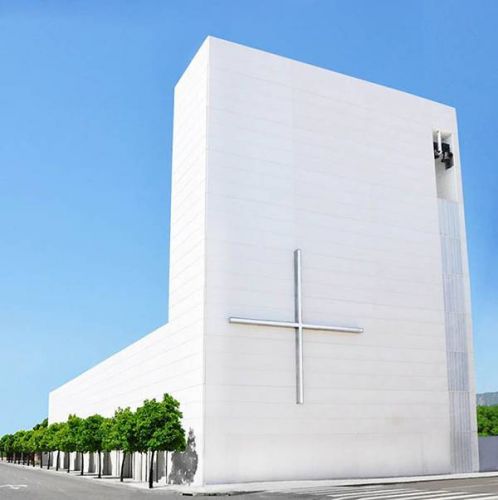 Базилика Богоматери, самый большой в Латинской Америке католический собор высотой в 114 метров, и крестом, возвышающимся еще на 10 метров.
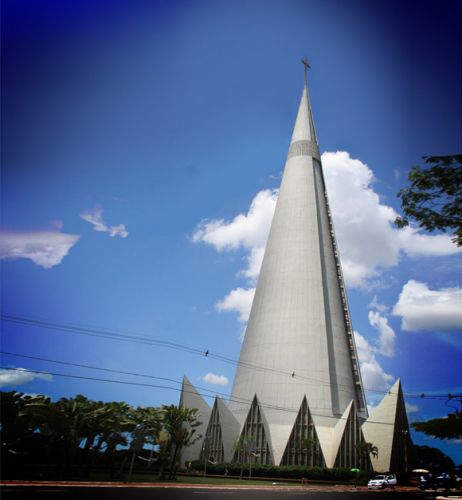 Собор благословенной Девы Марии в Бразилии.
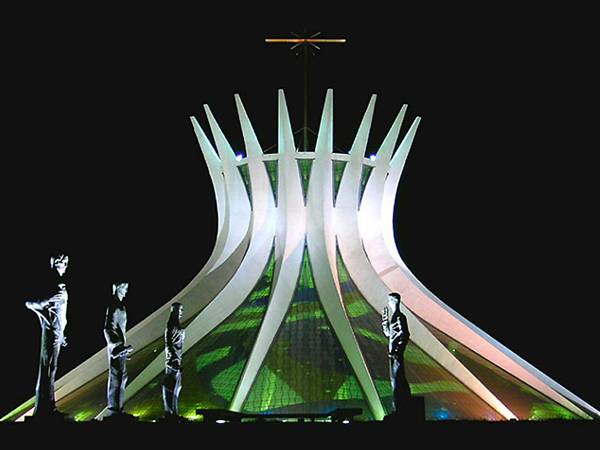 Церковь Грюндтвиг в Копенгагене, Дания.
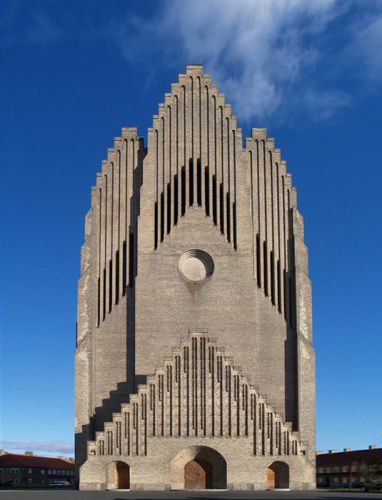 Ставкирка в Боргунне, Норвегия. При ее строительстве не использовалось вообще никаких металлических деталей.
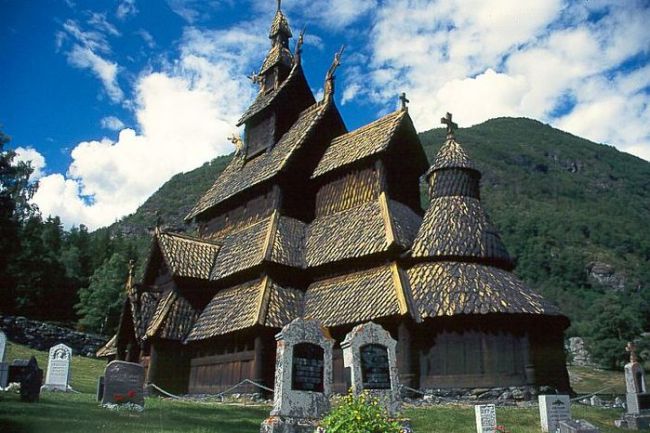 Церковь Парапортиани на острове Миконос, построенная в 15-17 столетии.
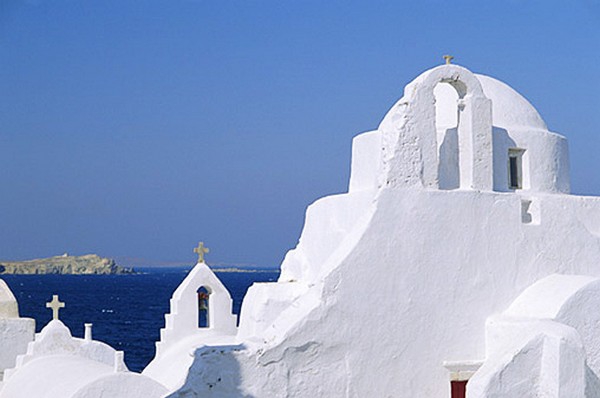 Знаменитый собор Саграда Фамилия в Барселоне. Из-за сложности проекта он все еще строится, и будет закончен не ранее 2026 года.
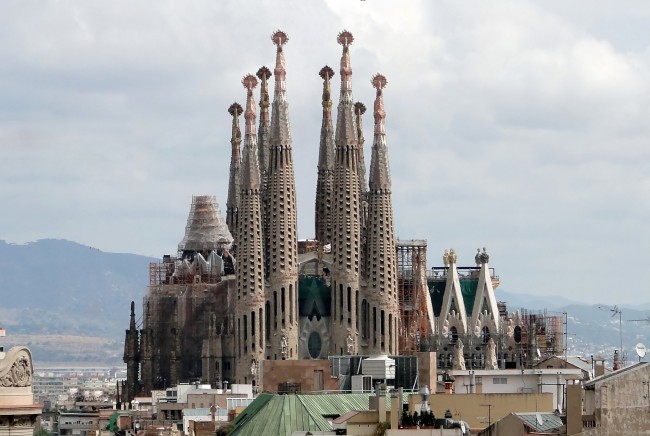 Миланский собор, построенный более 5 столетий тому назад.
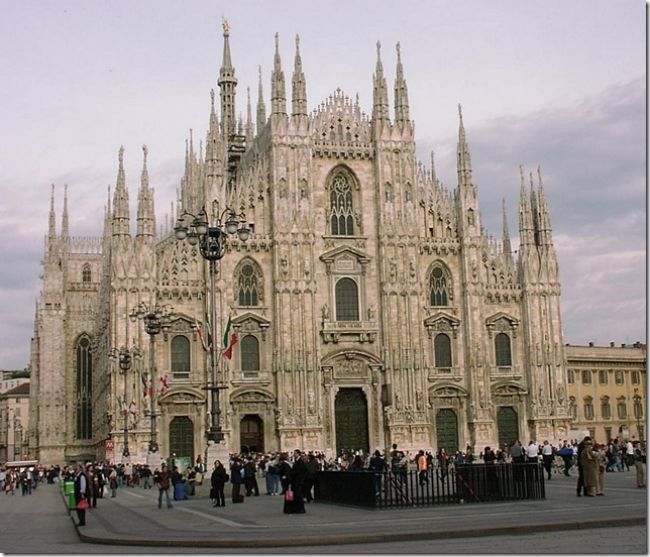 Собор Василия Блаженного на Красной Площади в Москве, построенный в 1555-1561 по приказу Ивана Грозного.
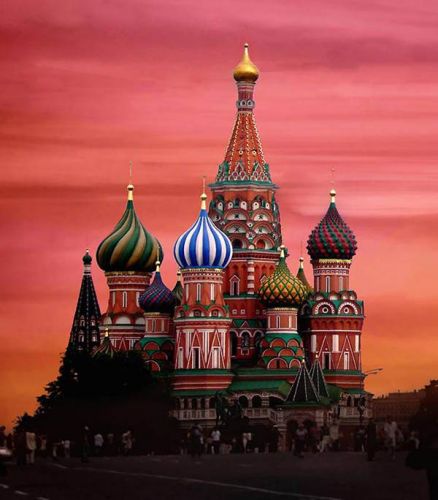 Церковь Jubilee в Риме, построенная в 2003 году.
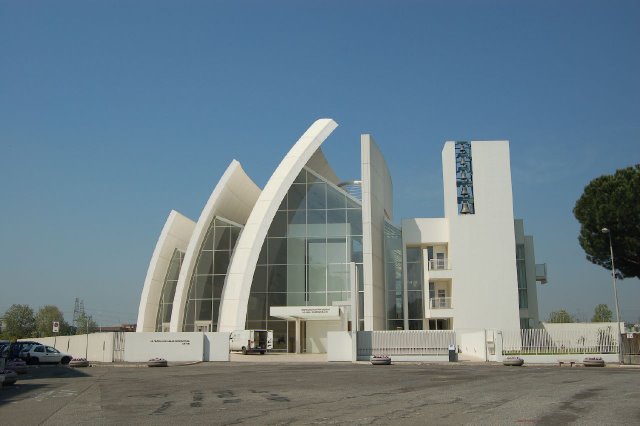 Собор Лас Лахас в Колумбии, построенный на мосту высотой в 30 метров в 1948 году.
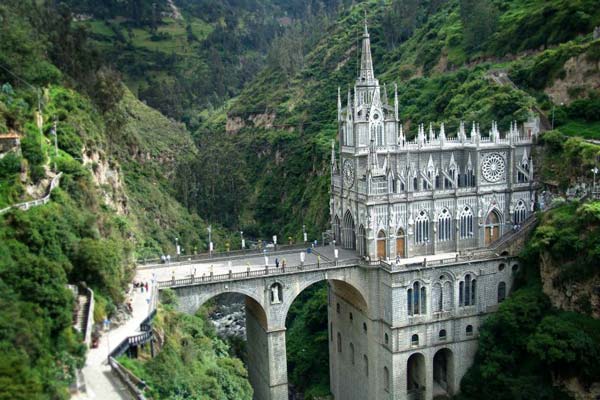 Хадльгримскиркья в Рейкьявике, Исландия. Строительство этой церкви растянулось на 38 лет.
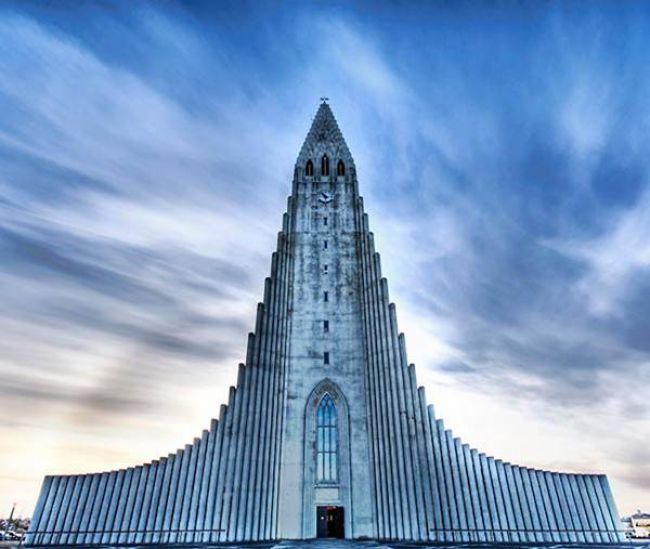 Собор Св. Михаила в Киеве. Считается, что это - первый храм с позолоченной вершиной. После строительства эта традиция была перенята и в России.
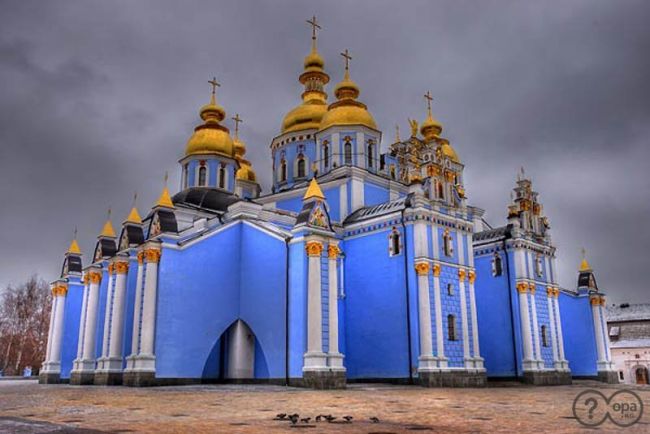 Нотр-Дам-дю-О во французском городе Роншен
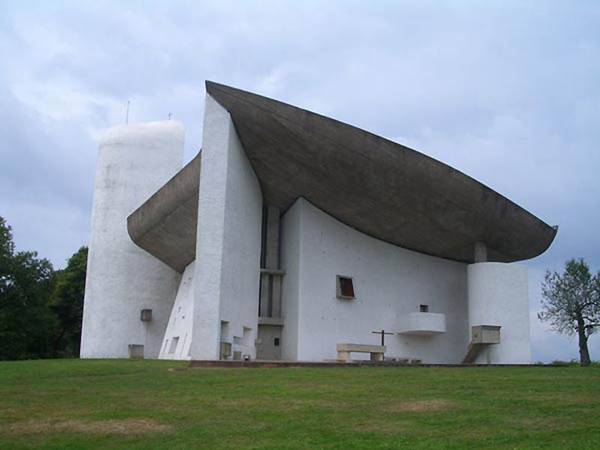 Церковь Сэн-Мишель (Ле Пуй-ан-Велэй, Франция)
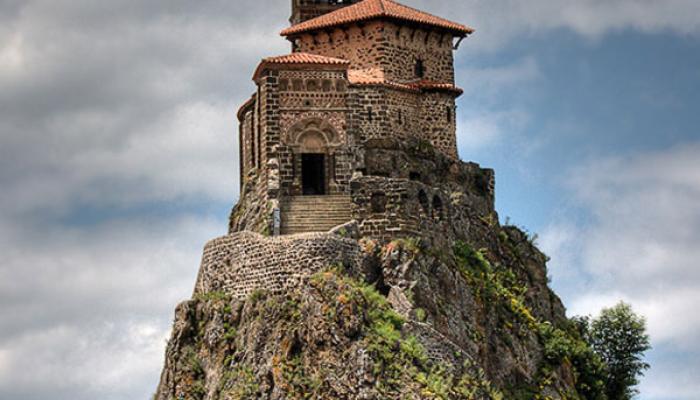 Завершает наш список 20 самых необычных церквей часовня тернового венца в Арканзасе, США. Общее количество окон у этого сооружения равно 425
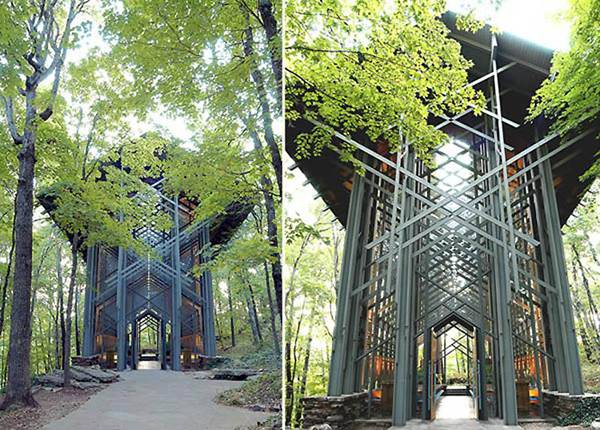 История архитектуры храмов богата и разнообразна, и это свидетельствует о том, что именно со строительства храмов начинались и распространялись все архитектурные новшества, все стили и направления. На сегодняшний день мы можем любоваться сохранившимися культовыми сооружениями великих цивилизаций древнего мира, а также новыми образцами удивительных религиозных сооружений.